Parts and Functions of a Flower
Male Parts and Functions
Stamen – is the male reproductive part of a flower.
Anther – produces pollen grains which develop sperm.
Filament – supports the Anther.
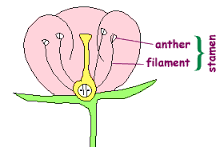 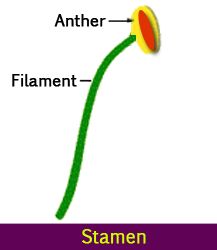 Female Parts and Functions
Pistil – is the female reproductive part of a flower.
Stigma – sticky pollen-receptive part of the pistil.
Style – the stalk of the pistil down which the pollen tube grows.
Ovary – contains the ovules and becomes the fruit.
Ovule – becomes the seeds when sperm cells fertilize the egg cells.
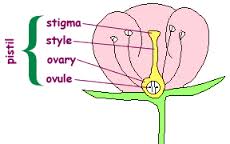 Other Parts and functions
Petal – colorful part of a flower used to attract insects and birds.
Sepal – protects the bud of a young flower.
Receptacle – reproductive parts of a plant are attached here.
Roots – provides the stems and leaves with water and dissolved minerals from soil.
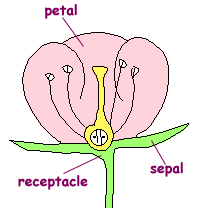 Roots
Parts
Pollination
Pollination is the process in which pollen is transferred in the reproduction of plants.




Some methods of pollination 
Animals (birds, reptiles, mammals)
Insects (bees and butterflies mostly)
Wind
WATER
Steps to Flower/Plant Reproduction
***Reproduction of a plant takes place in the flower***
Pollination
1. The Anther produces pollen
2. That pollen is transferred to the stigma of itself or another flower through pollination.
Fertilization
3. Pollen travels down the style to the ovary to fertilize the eggs.
The eggs grow into a seed or seeds and can now reproduce.
What controls flowering?????
The length of Night!
During the day plants taken in light, water and nutrients needed to go through photosynthesis.
Then at night it uses the glucose (food) to grow and reproduce…FLOWER.
Video
View Brain Pop on Pollination!!!!!!!!!!!!